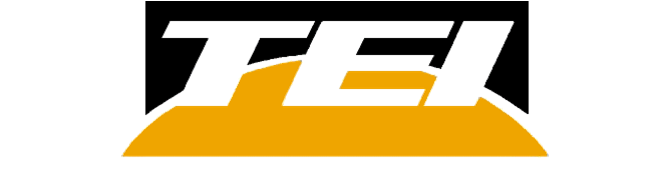 Volvo/Mack CPD Report
T8/T11/T12/T13
Mark Sutherland 05/04/2016
Volvo/Mack CPD ReportContents
Issues/Updates/Observations
T8/T11/T12 
Blocks
T13
Rod Bearings
Inventory and Availability
Critical Parts
Miscellaneous Parts
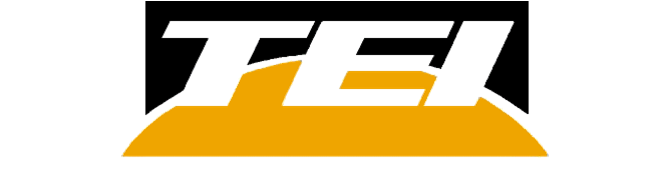 Mark Sutherland 05/04/2016
Volvo/Mack T11/T12 E7 Blocks
Reman is down to 53 E7 blocks
Want to only sell 7/8 “basic” engines – not blocks
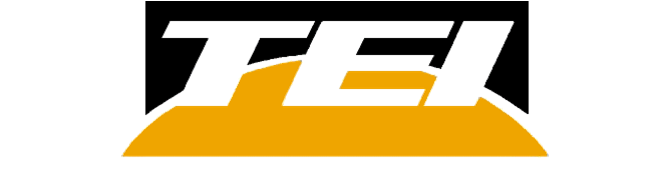 Mark Sutherland 05/04/2016
Volvo/Mack T13 New Parts Batches
T12 Piston Skirts - Batch “A”
T12 Piston Crowns - Batch “D”
T13 Rod Bearings - Batch “B”
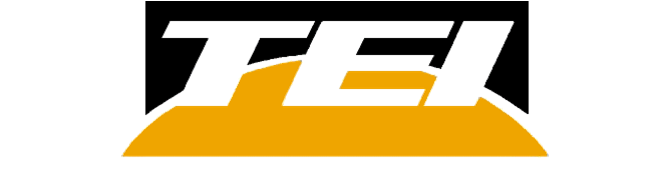 Mark Sutherland 05/04/2016
Volvo/Mack Kit Parts Inventory
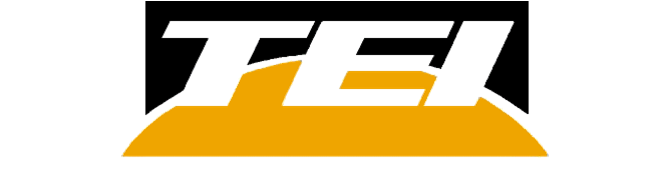 Mark Sutherland 05/04/2016
Volvo/Mack Miscellaneous Parts Inventory
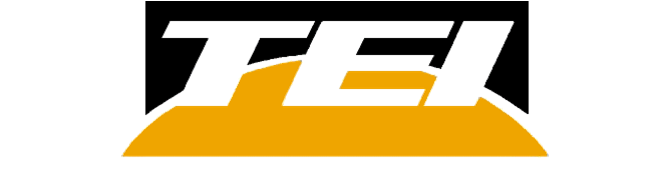 Mark Sutherland 05/04/2016
Questions ?
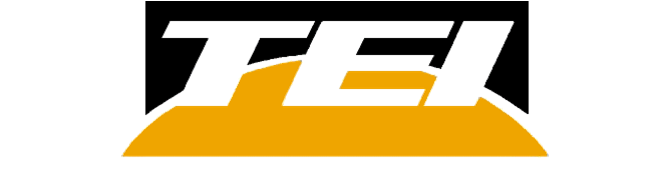 Mark Sutherland 05/04/2016